Vízi emlősök
Vodné cicavce
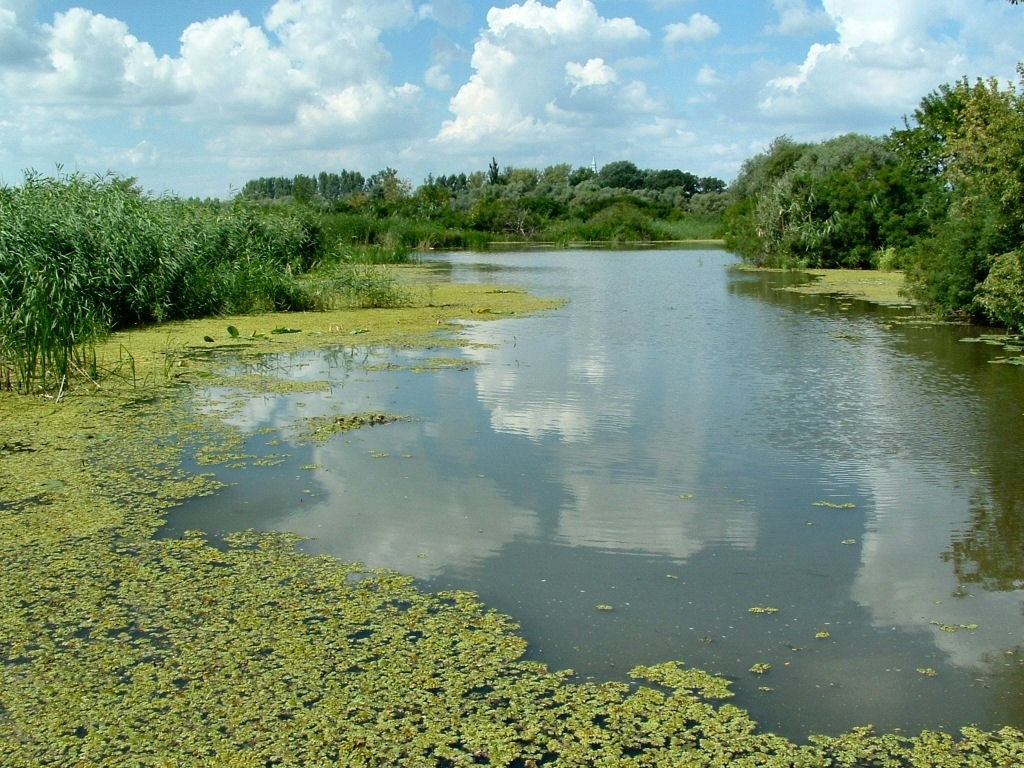 ?
Ezek az emlősök a vízi életmódhoz a következőképpen alkalmazkodtak:
                 1. sűrű, vízhatlan szőrzettel
                 2. izmos farokkal - kormányzásra, evezésre szolgál
                 3. ujjak közti úszóhártyával

Legismertebb vízi emlősök:
       1. vidra (vydra riečna): V
            - fő tápláléka a halak, rákok és vízi rovarok
            - tapogatóbajusz található a szája szélén
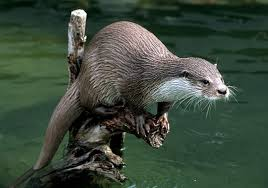 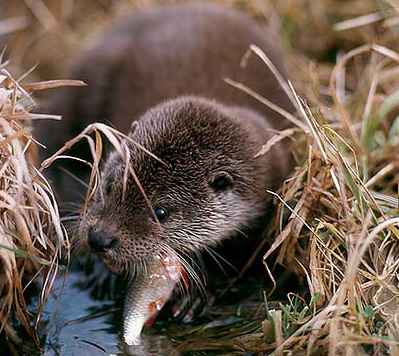 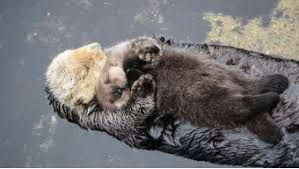 ?
2. hód (bobor vodný): V
         - legnagyobb testű rágcsálónk (1 m és 30 kg)
         - folyamatosan növő narancssárga metszőfogait 
           állandóan koptatja rágcsálással             
         - hatalmas hódvárakat és gátakat készít
         - növényevő
         - értékes prémje miatt kivadászták, jelenleg újratelepítették
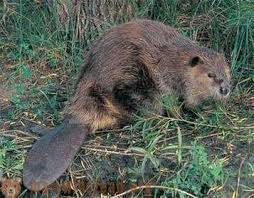 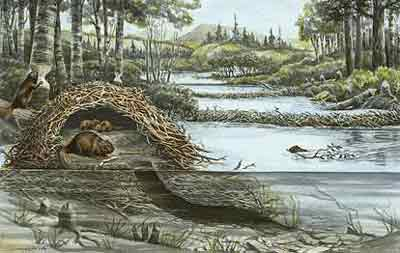 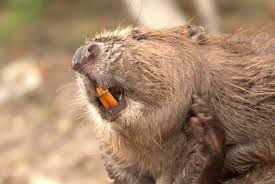 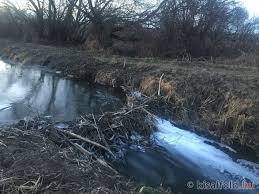 ?
3. pézsmapocok (ondatra pižmová):
          - Észak-Amerikából hurcolták be Európába
          - főleg növényeket eszik, de elfogyasztja a rákokat, kagylókat, vízi rovarokat
          - pézsmapatkánynak is hívják
          - túlszaporodás esetén kártevő
          - járataival a gátakat gyengíti →  gátszakadáskor árvizek alakulhatnak ki
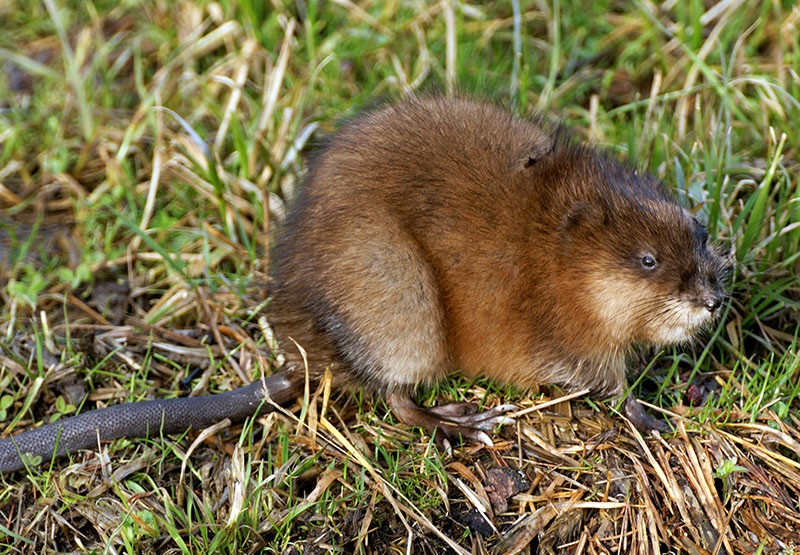 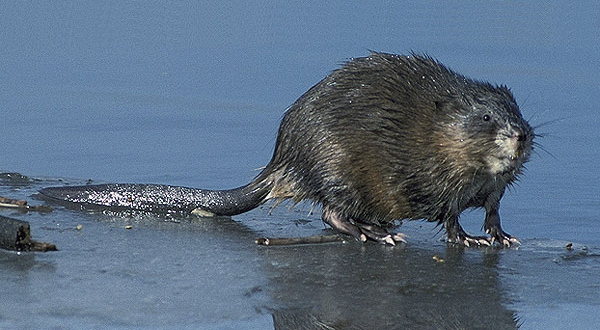